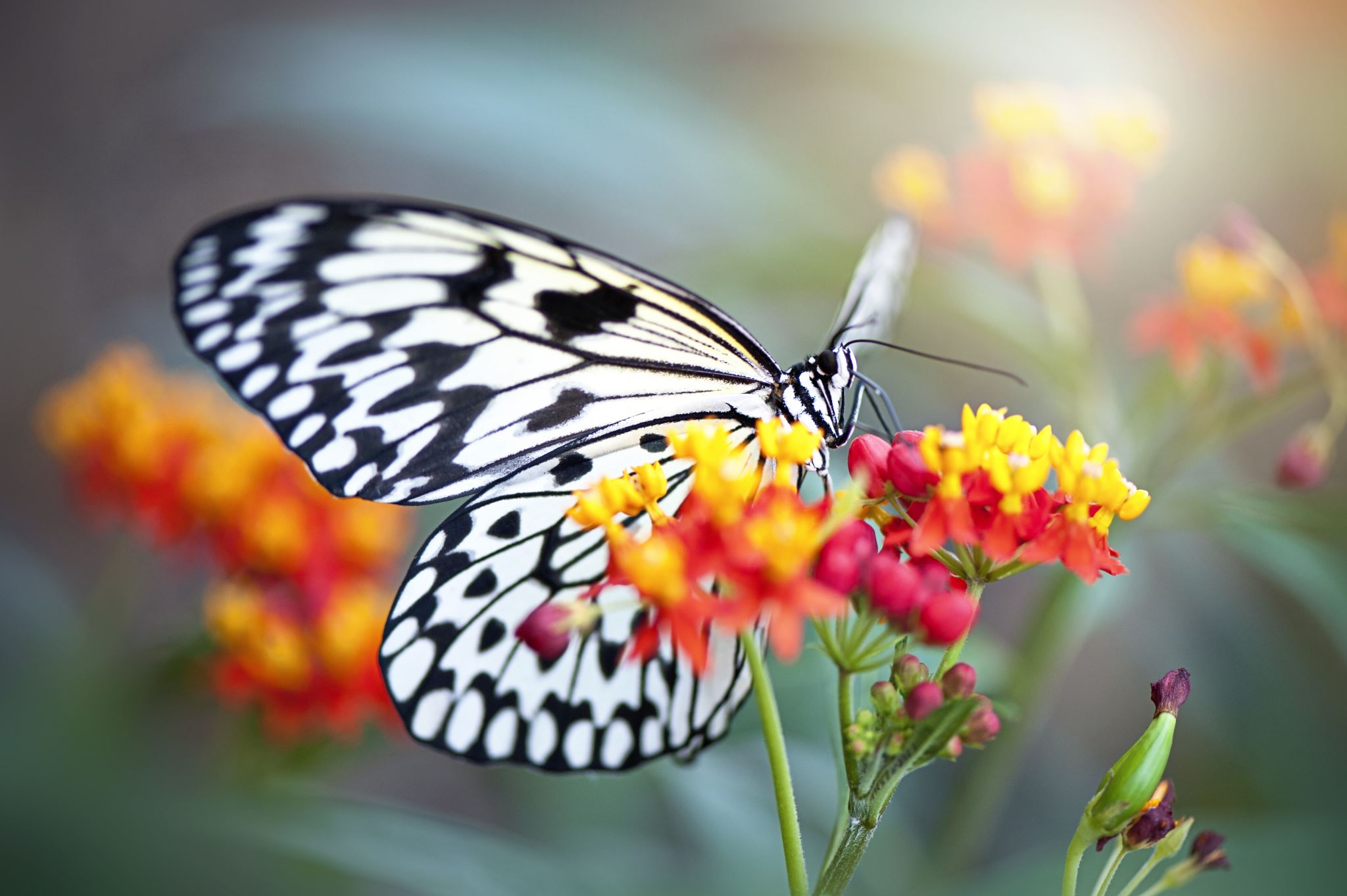 «Особенности       подготовки к ГИА  и ВПР 2022 по биологии. Пособия, дидактические подходы и методические решения». Часть 1.
Шумская Светлана Петровна - учитель высшей категории, МБОУ Марьевская СОШ, Неклиновский район.
Преподаваемый предмет – биология, химия, география. 
shumskaya1971@mail.ru
Используемые пособия для подготовки 
к ГИА по Биологии
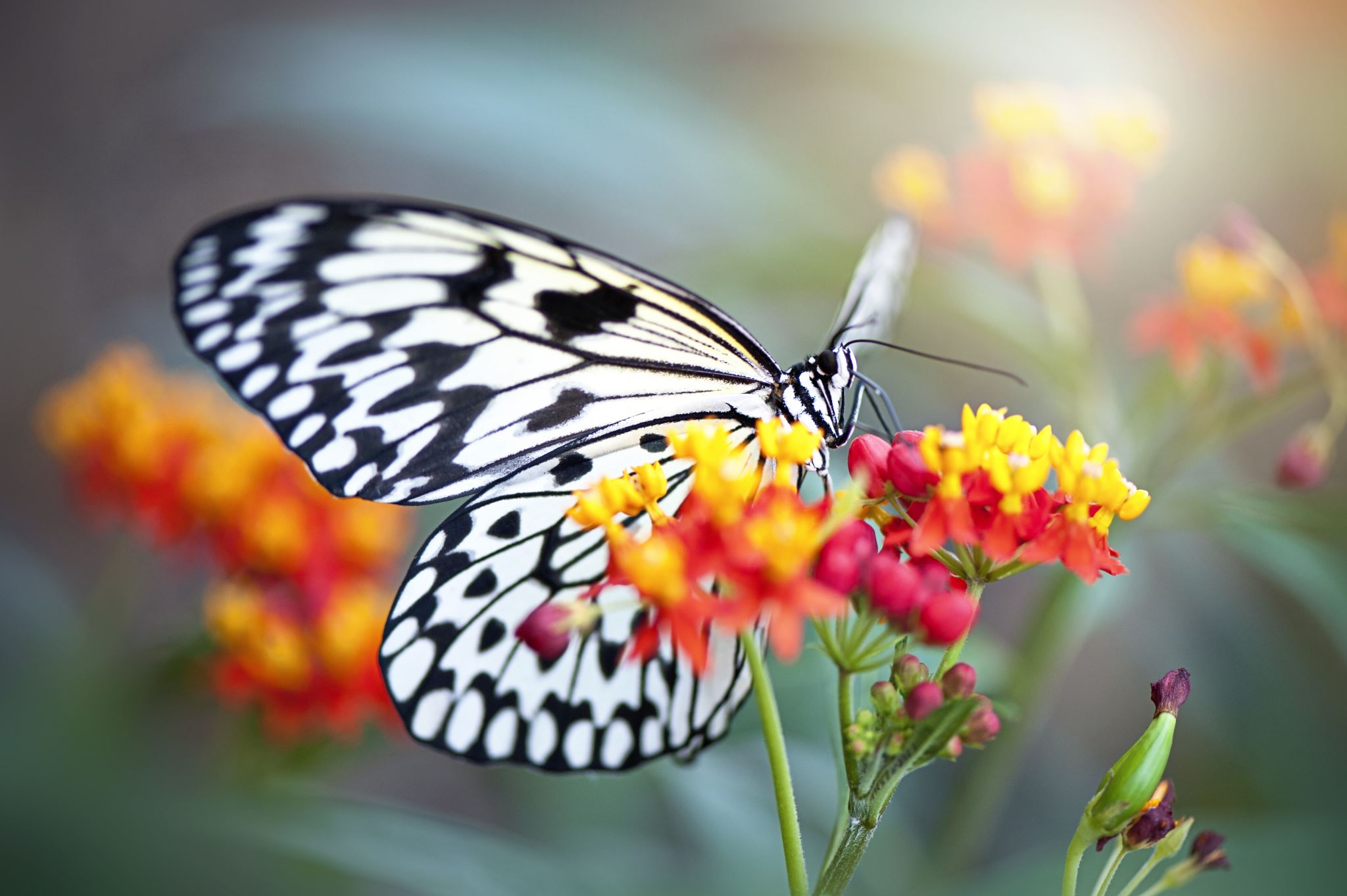 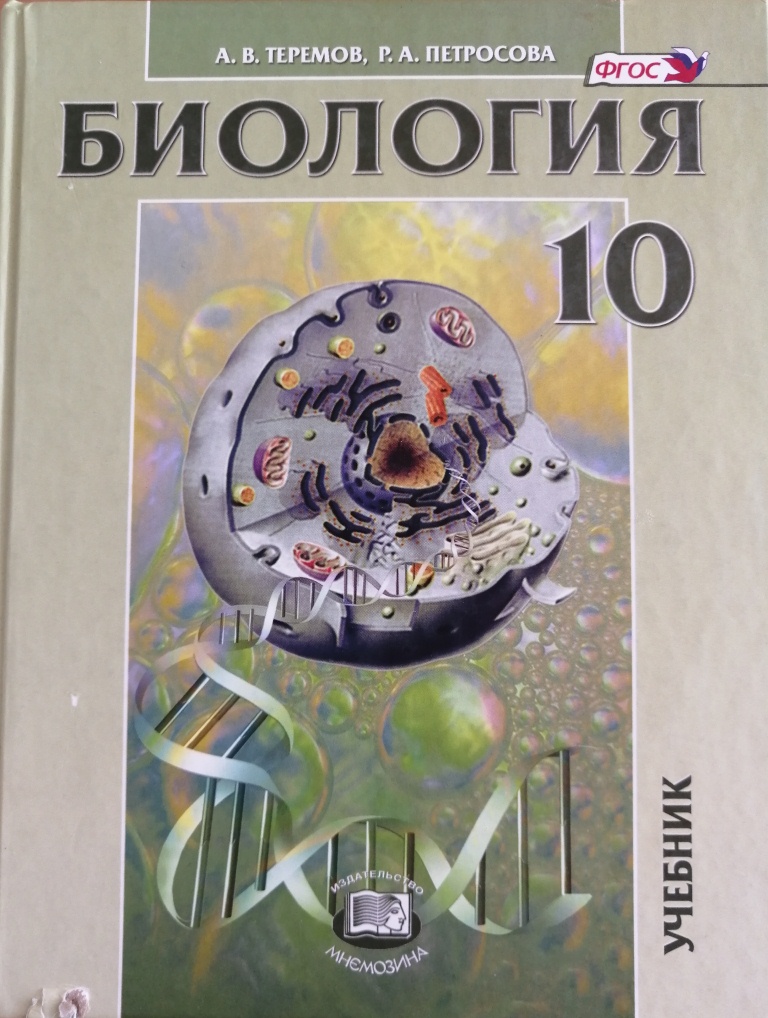 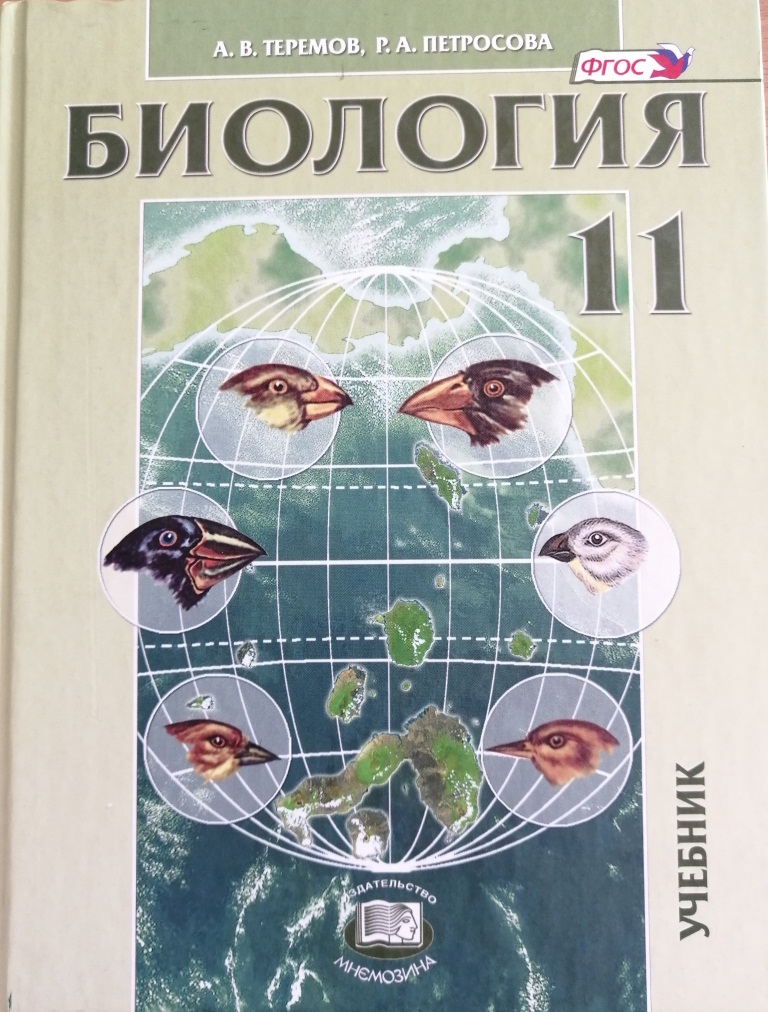 Эти два учебника, замечательных авторов, считаю 

основными при подготовке 
к ЕГЭ по БИОЛОГИИ.
Используемые пособия для подготовки 
к ГИА по Биологии
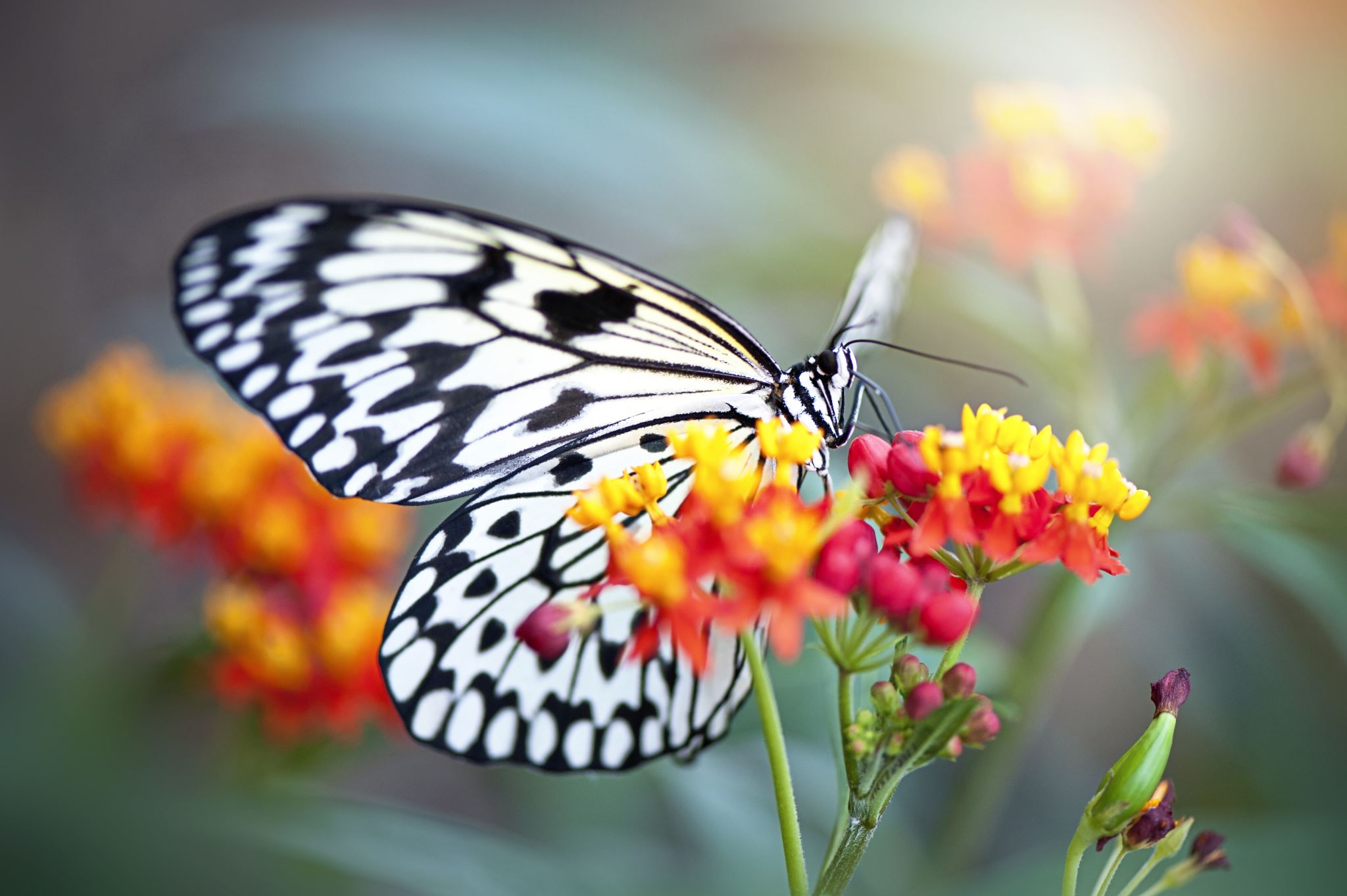 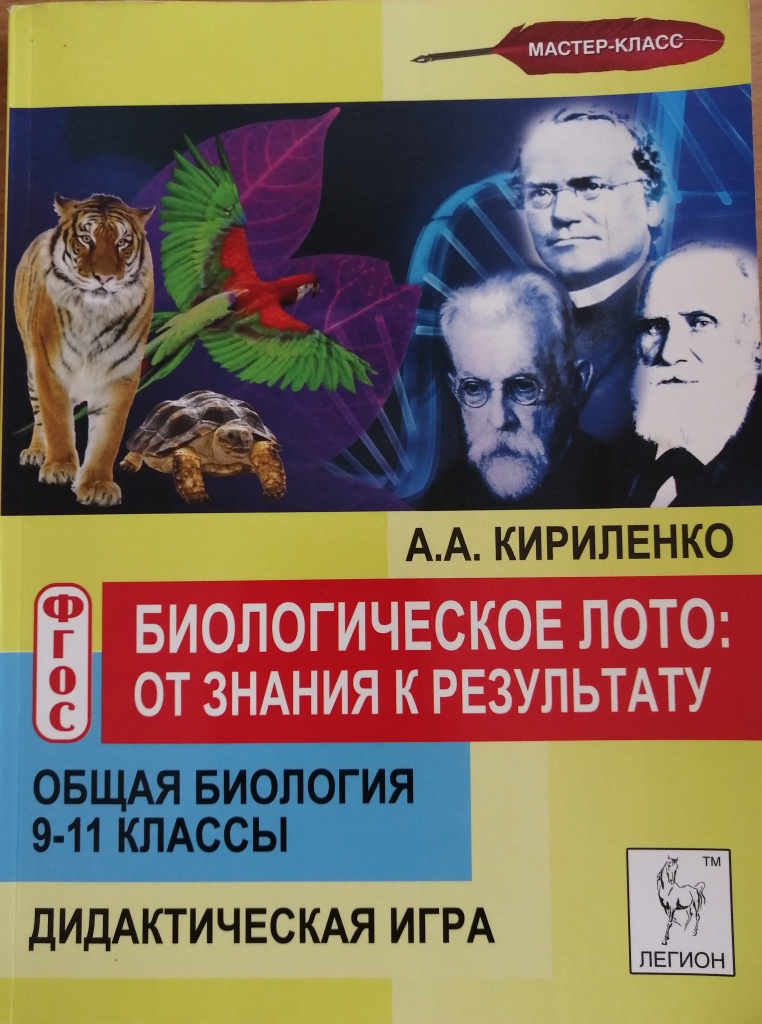 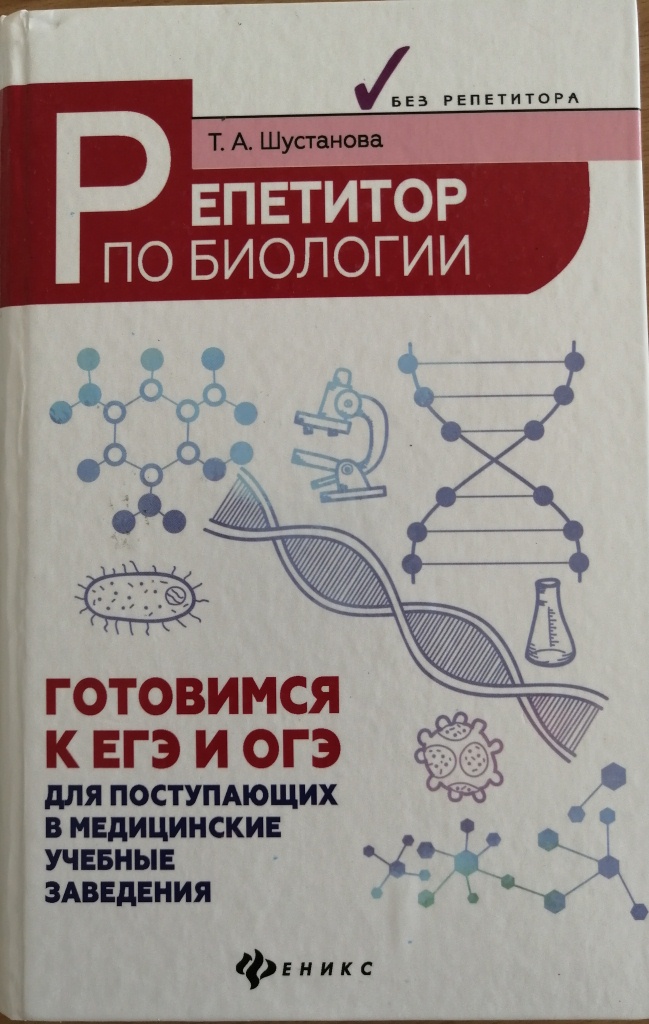 Эти два пособия, 
также рекомендую 
при подготовке  

к ЕГЭ и ОГЭ
по БИОЛОГИИ.
Используемые пособия для подготовки 
к ГИА по Биологии
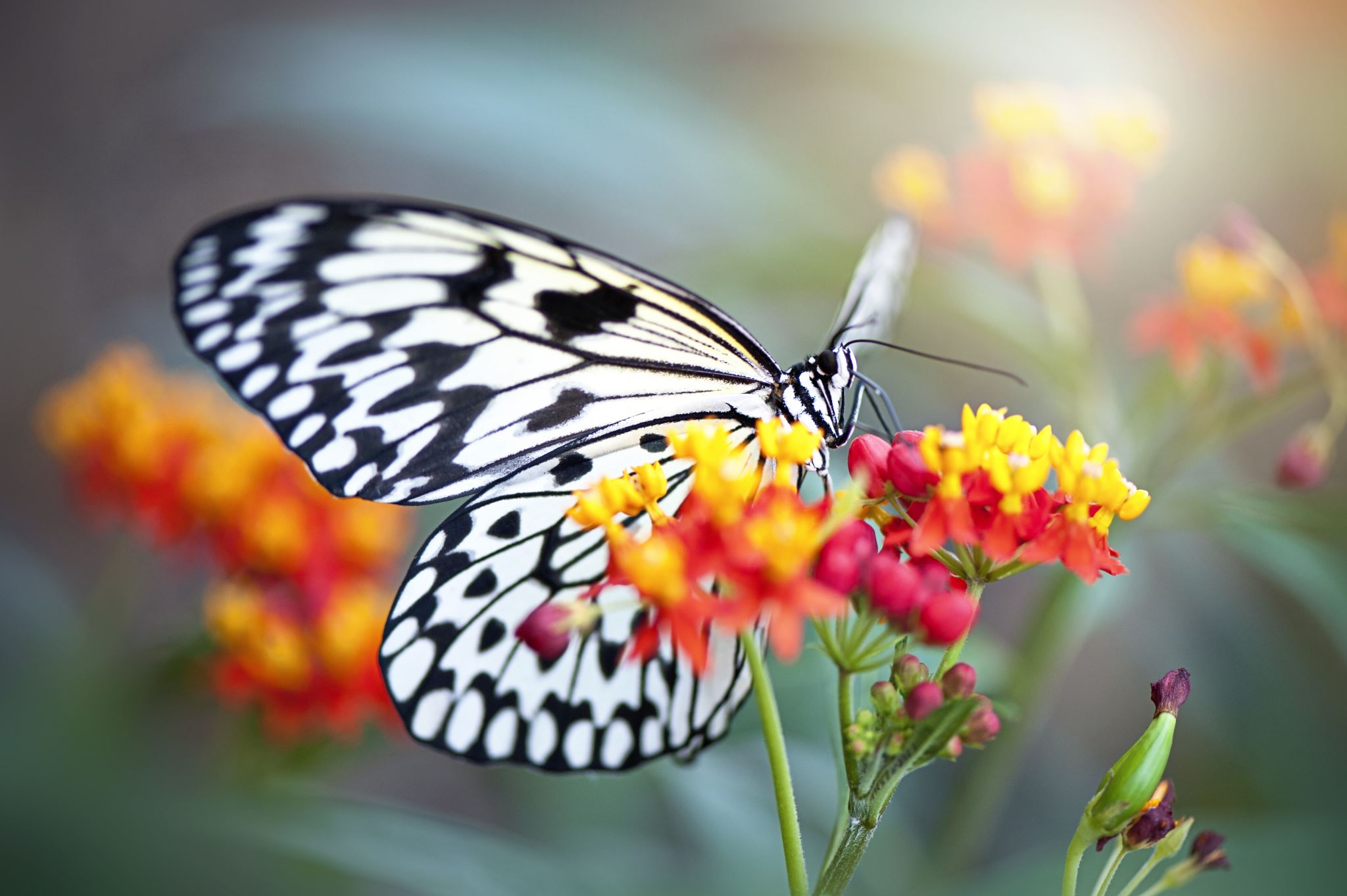 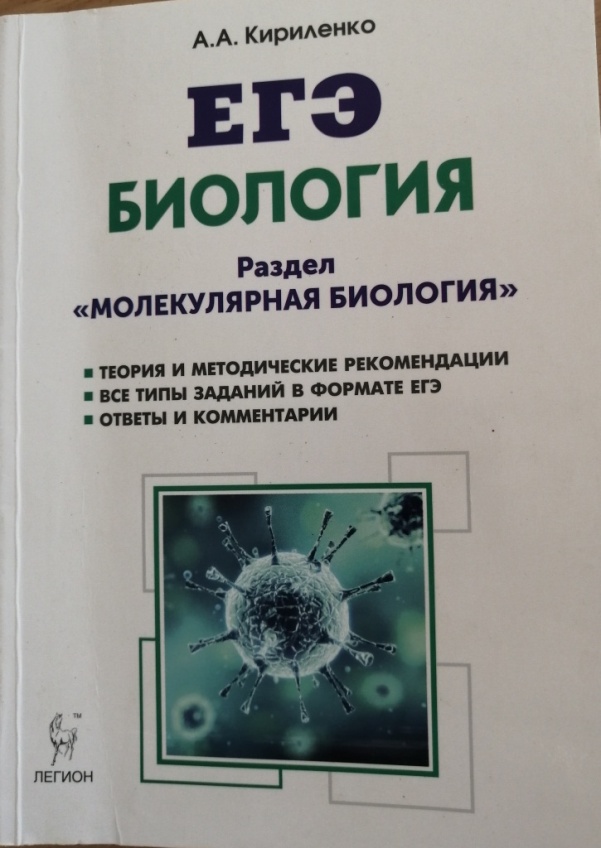 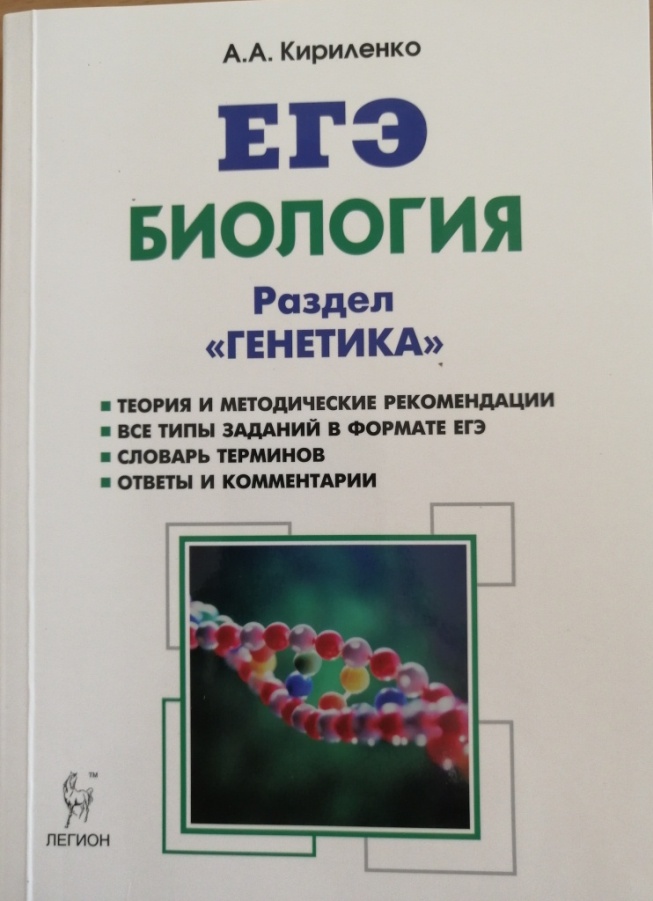 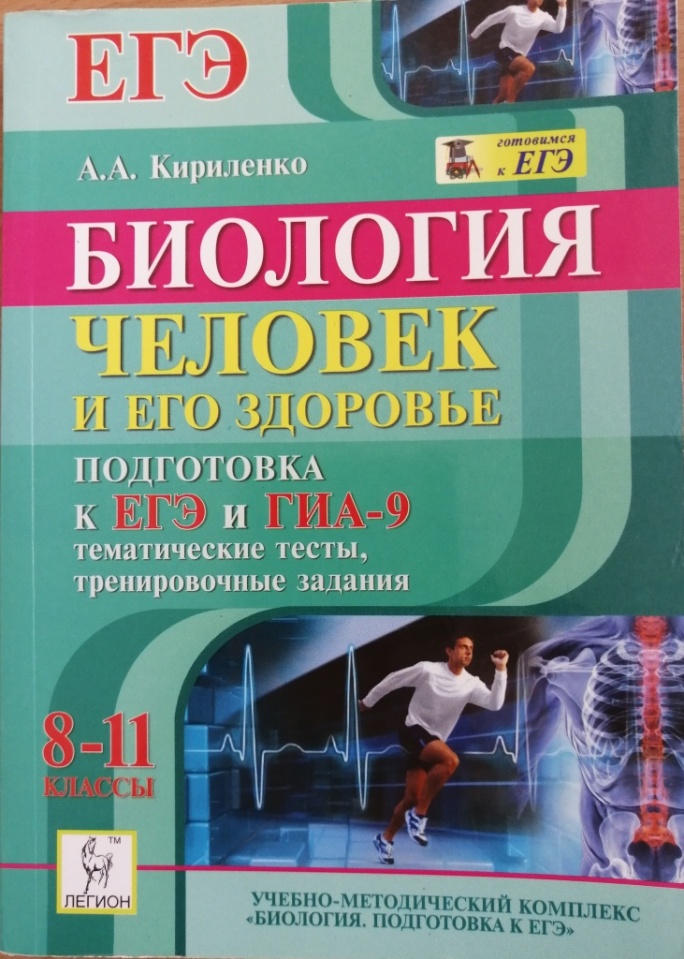 Эти пособия, должны быть у каждого педагога, кто готовит 

своих учащихся к сдаче ОГЭ и ЕГЭ по БИОЛОГИИ.
Используемые пособия для подготовки 
к ГИА по Биологии
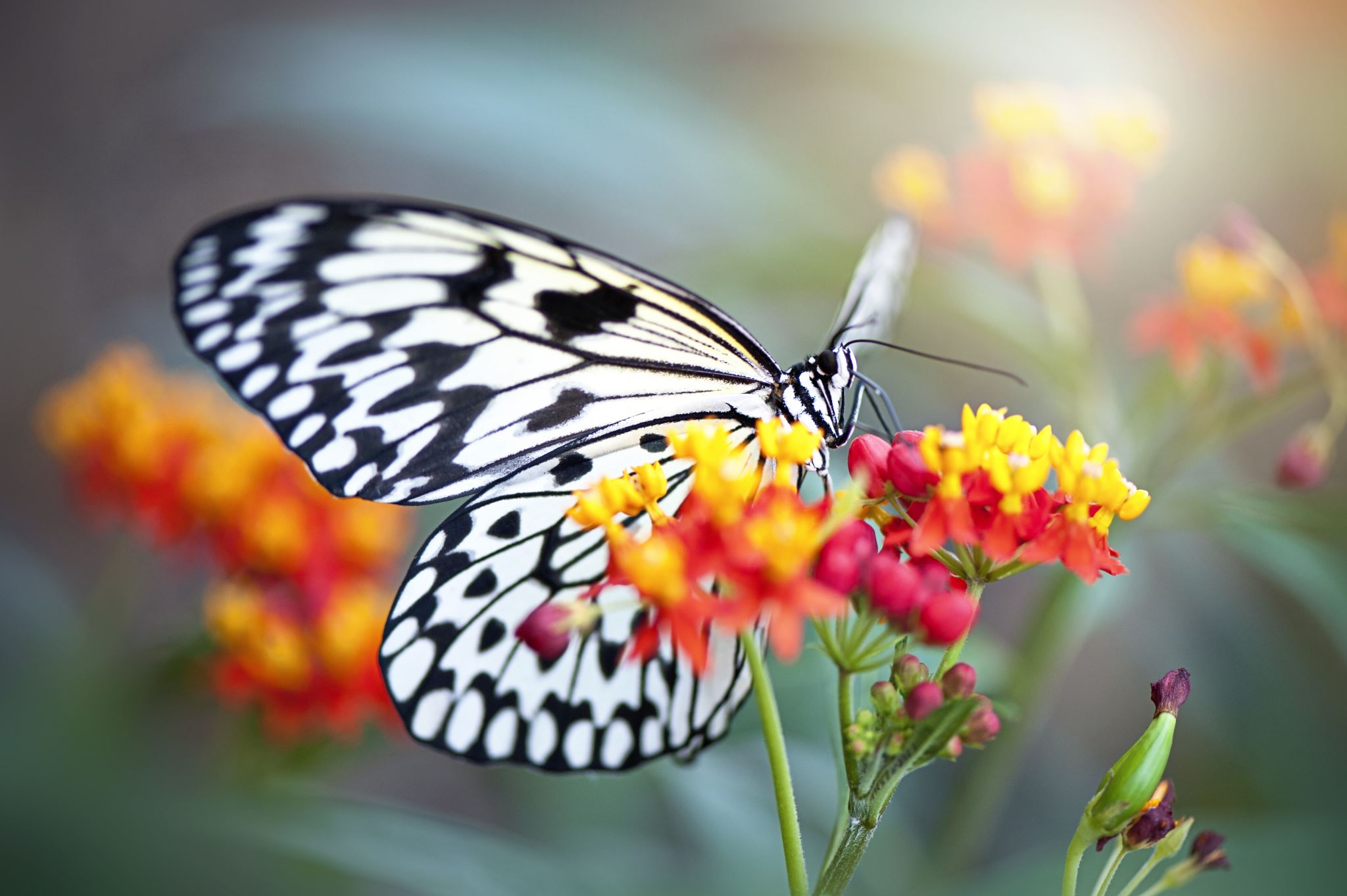 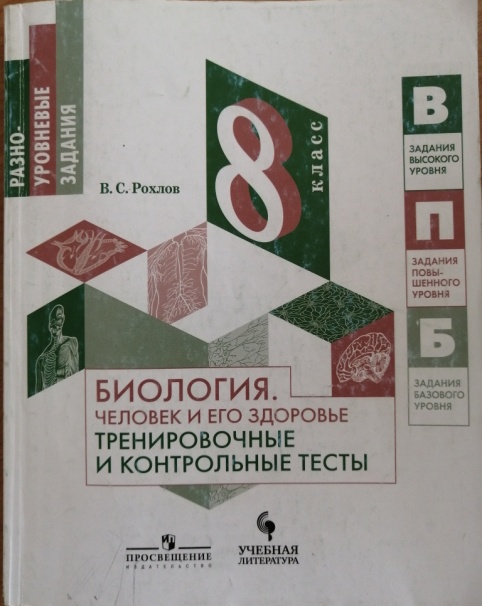 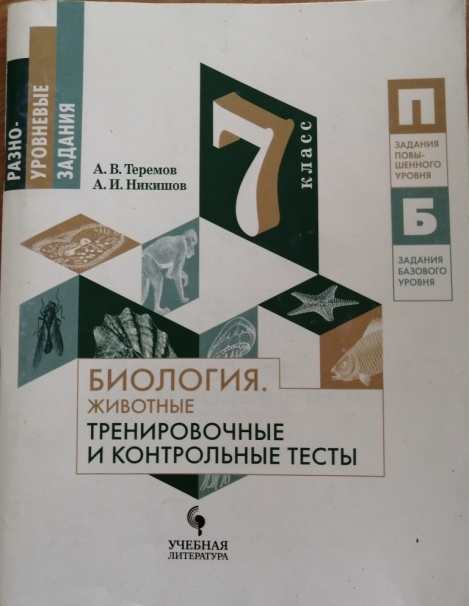 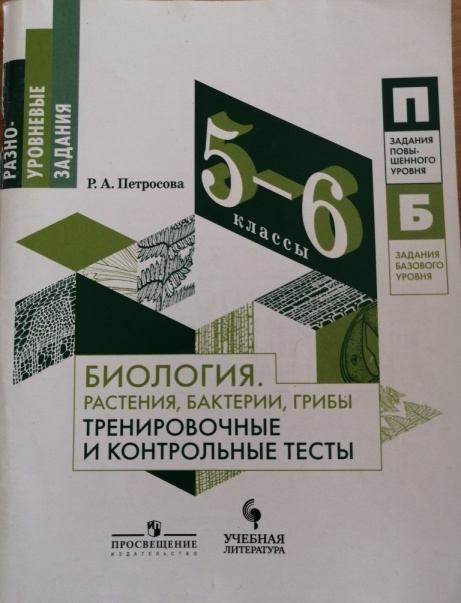 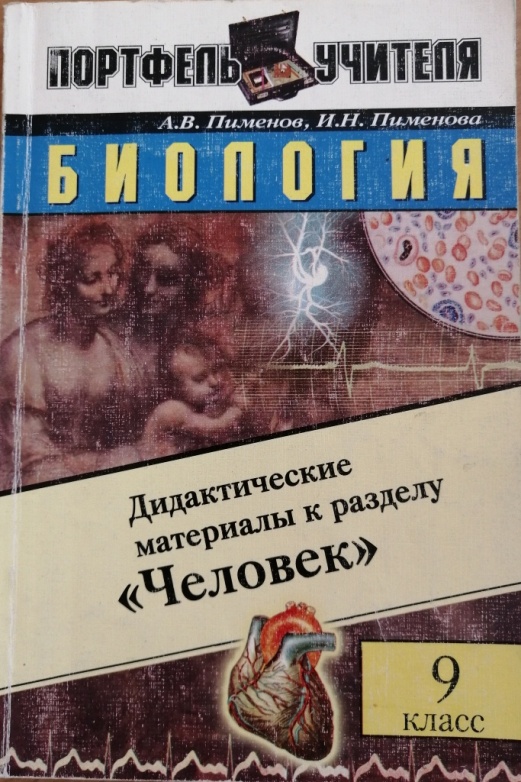 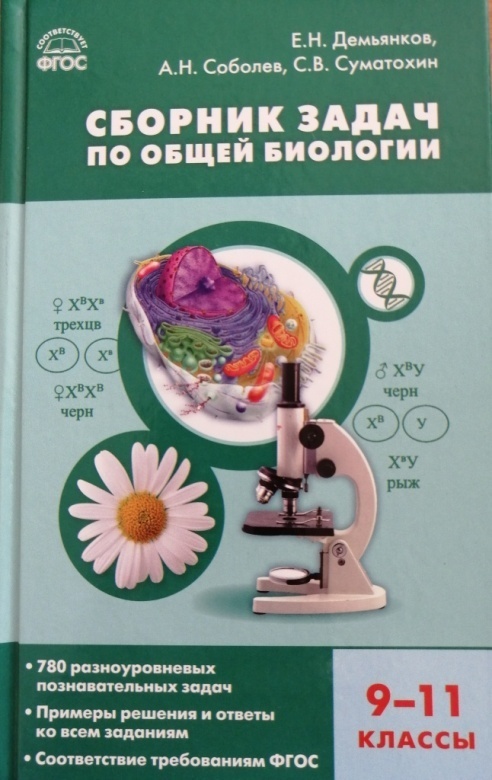 Данные пособия очень помогают в текущем и итоговом контроле знаний, а также при  подготовке  к ОГЭ и  ЕГЭ по БИОЛОГИИ.
Используемые пособия для подготовки 
к ГИА по Биологии
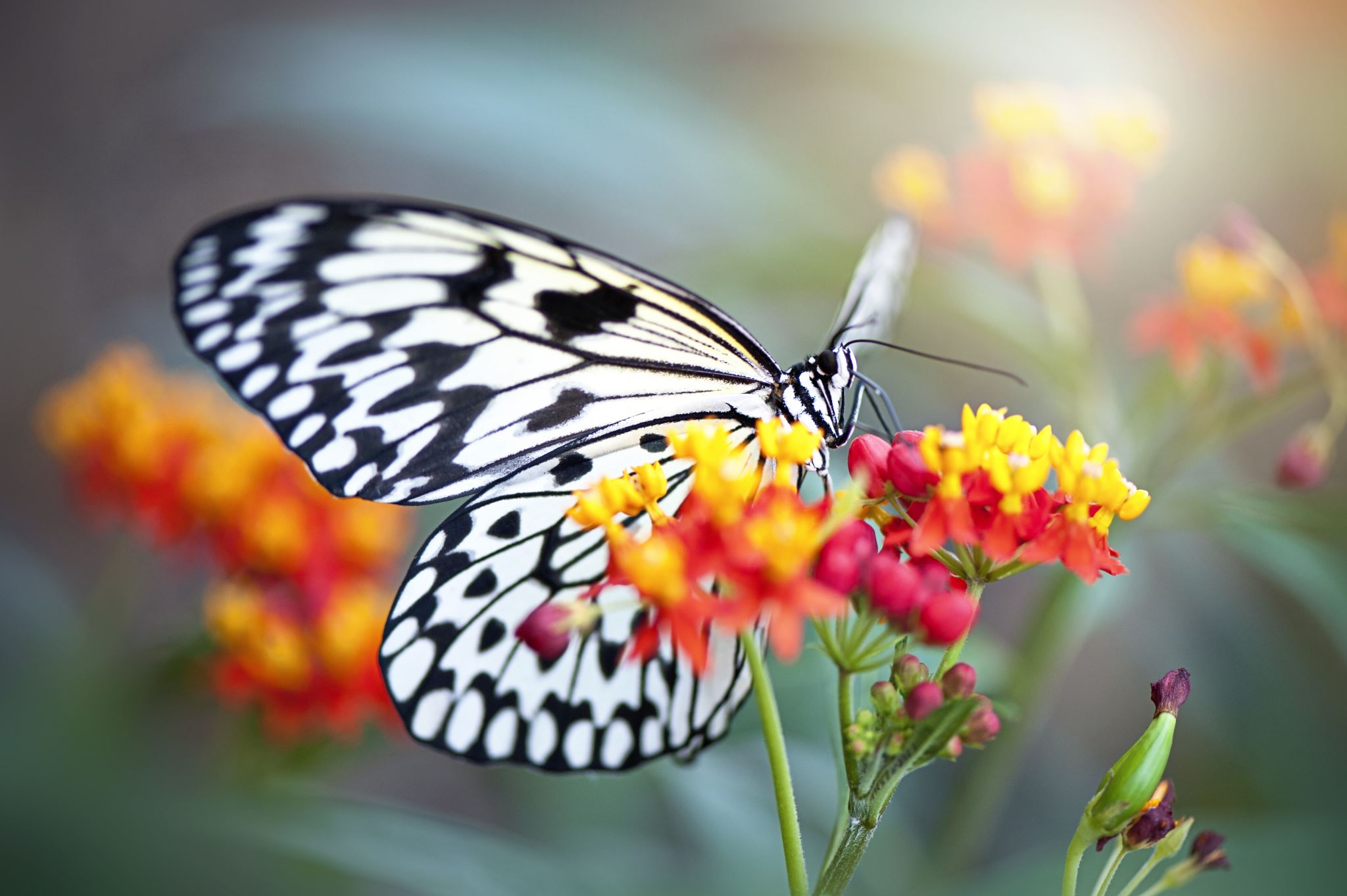 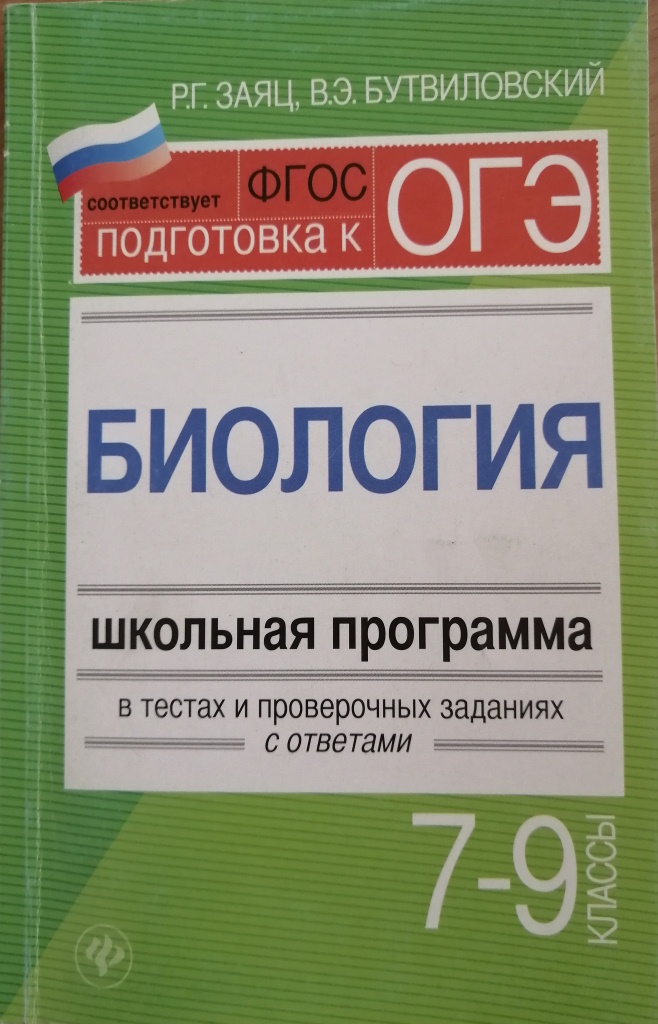 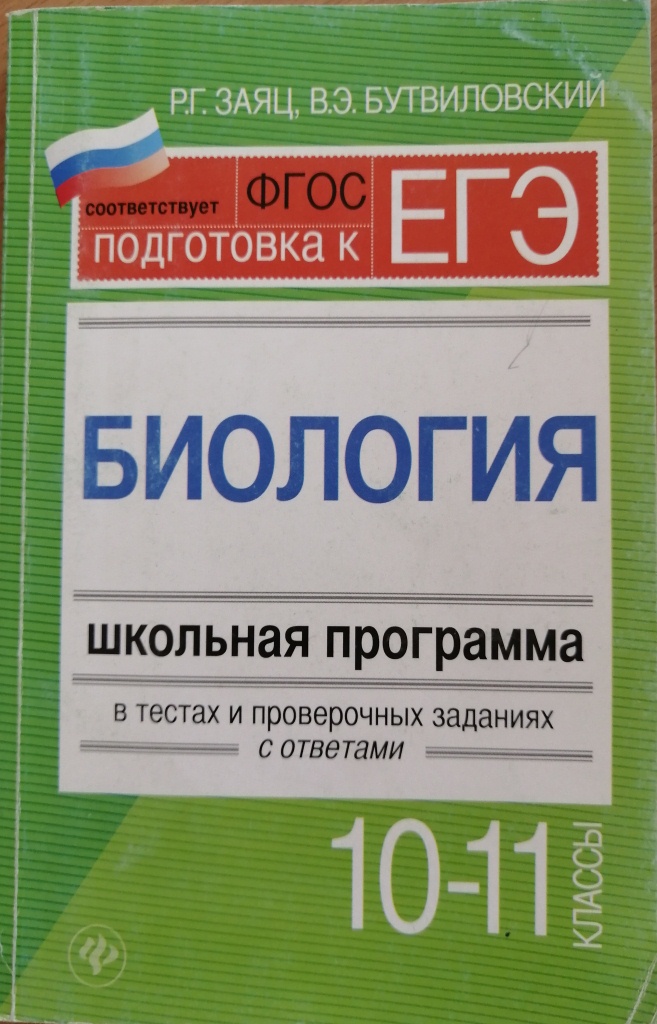 Эти два пособия вполне могут быть помощниками, как  при подготовке к текущему и итоговому контролю знаний, так и при подготовке к ГИА по БИОЛОГИИ.
Используемые пособия для подготовки 
к ВПР по Биологии
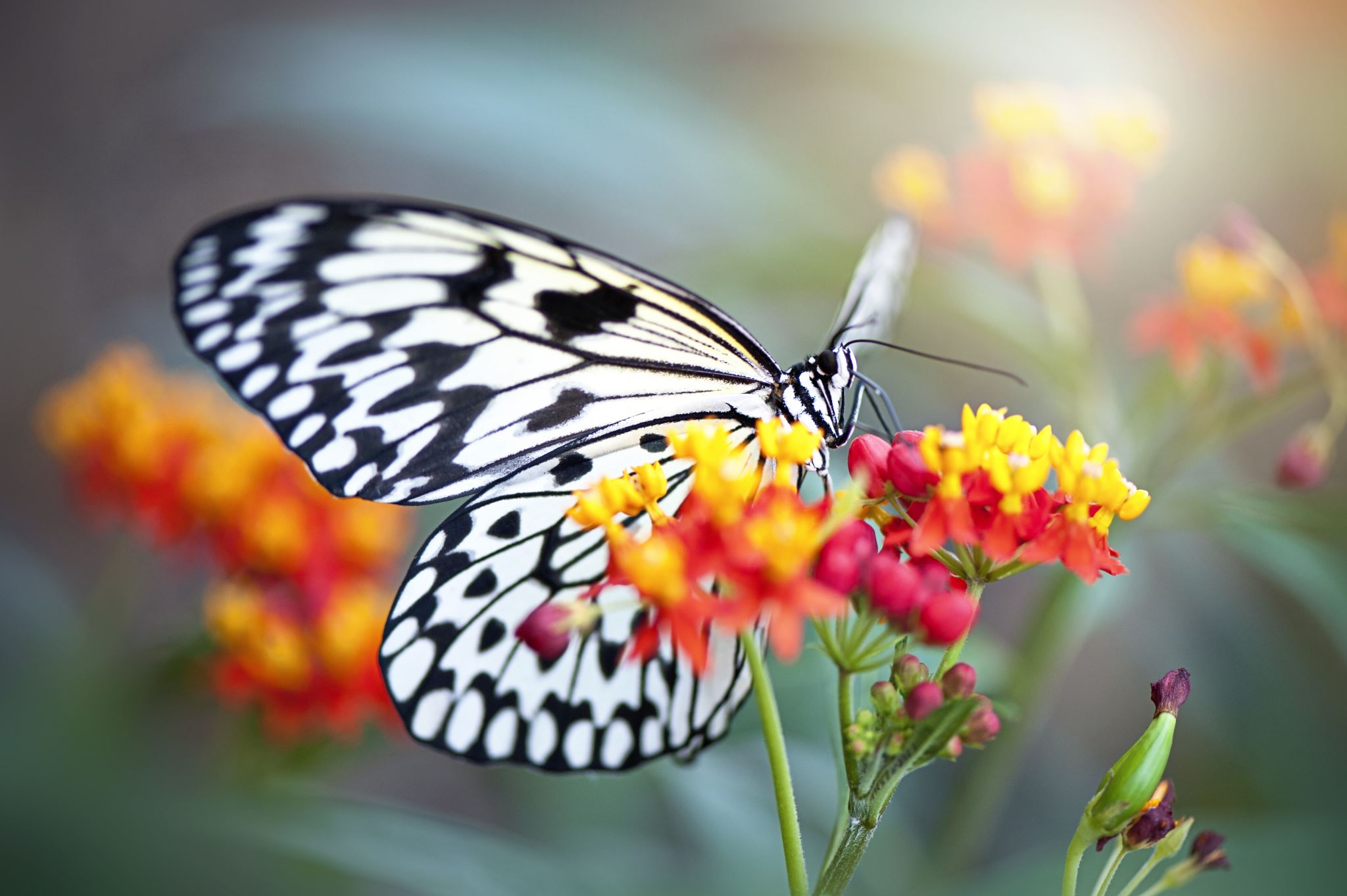 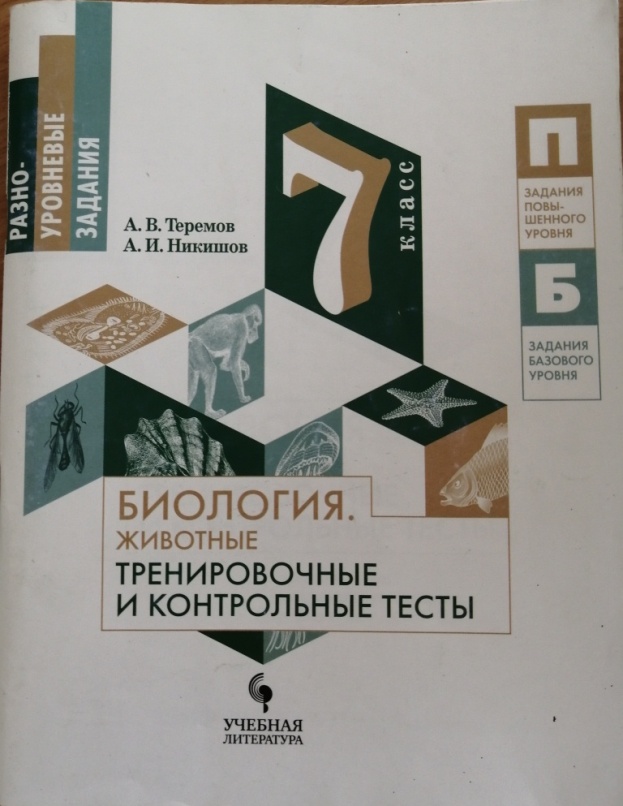 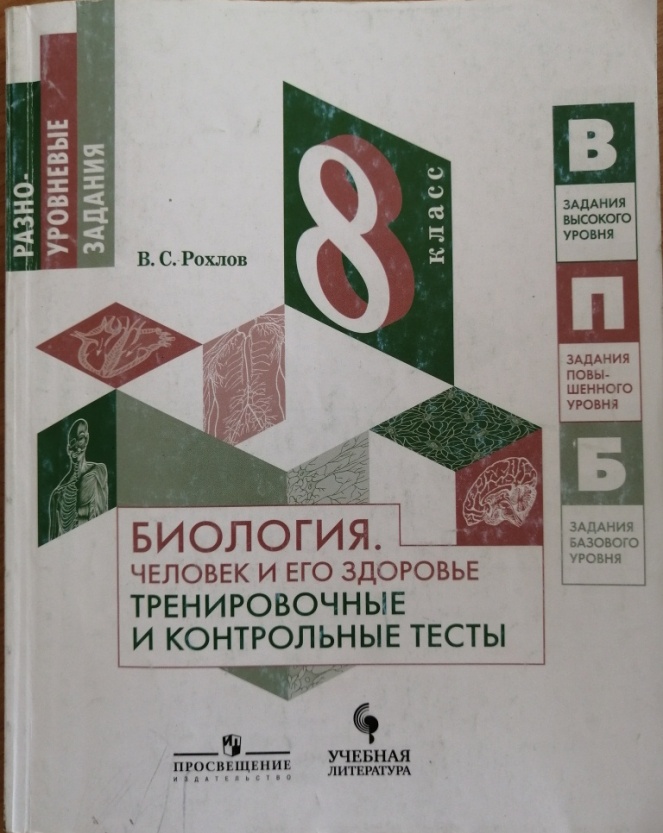 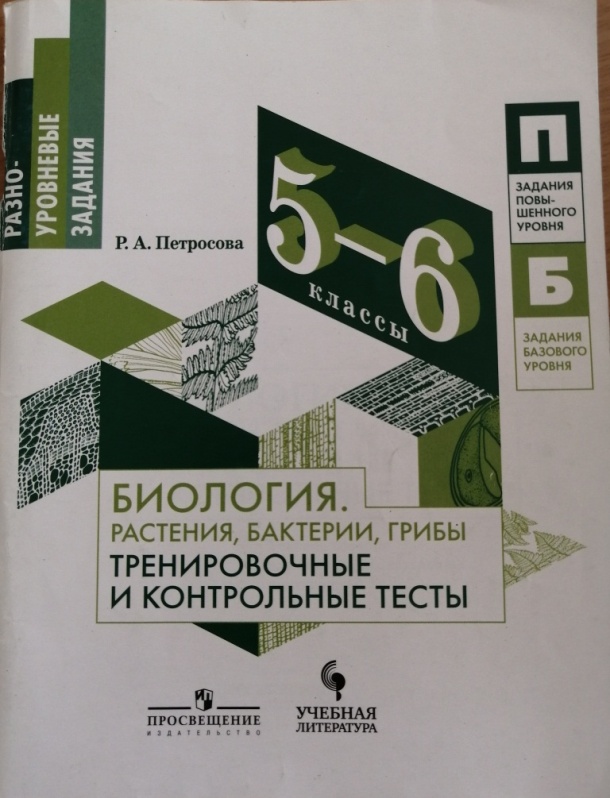 Пособия А. В. Теремова, А. И. Никишова, Р. А. Петросовой,  
В. С. Рохлова, А. А. Кириленко, являются самыми востребованными  при подготовке к ВПР 
по БИОЛОГИИ.
Используемые пособия для подготовки 
к ВПР по Биологии
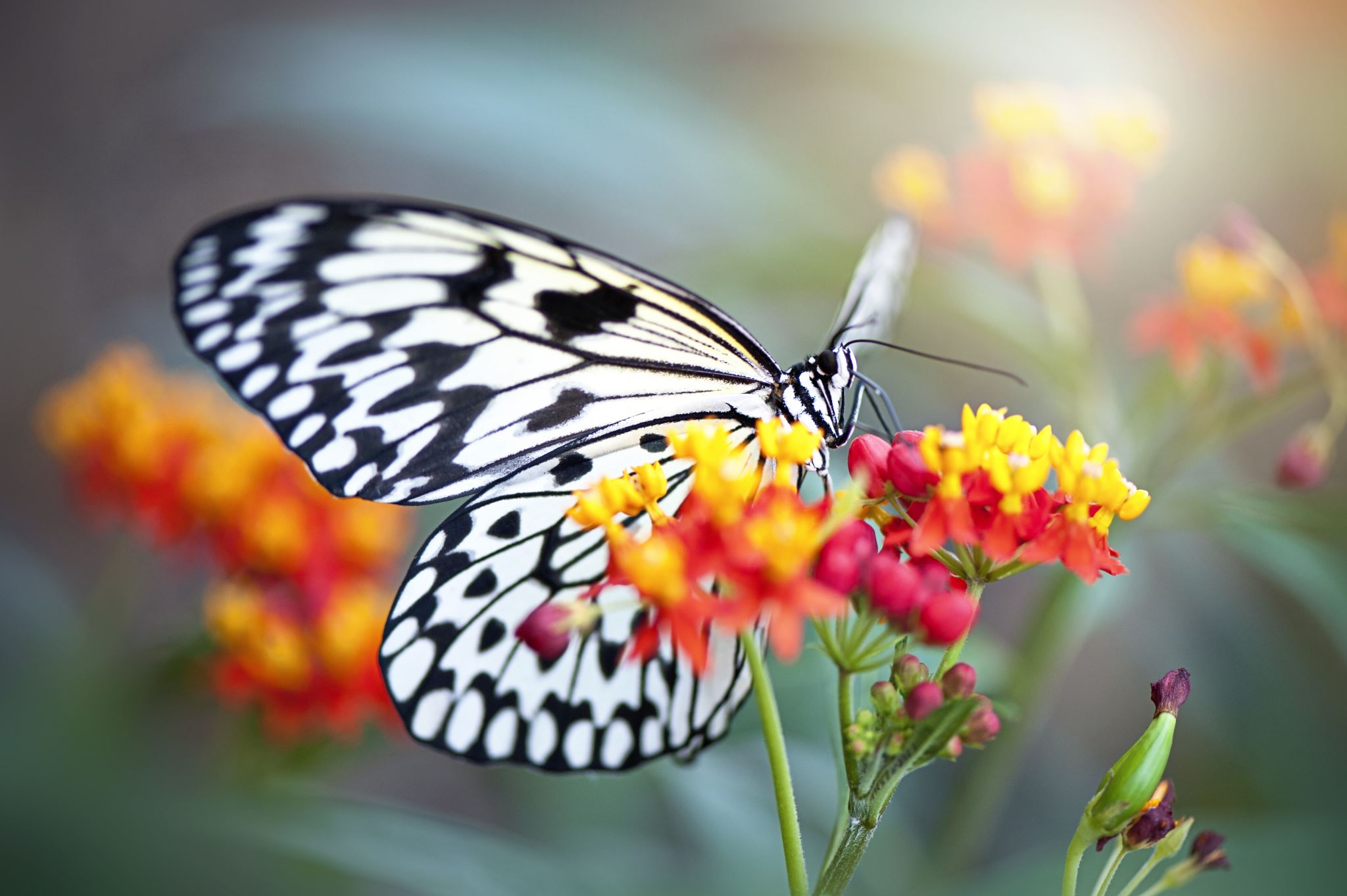 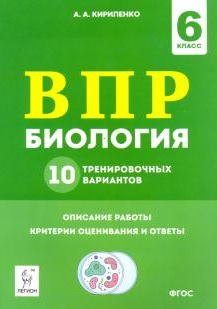 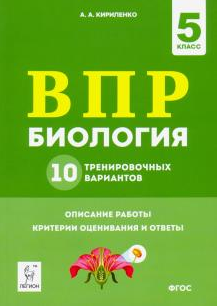 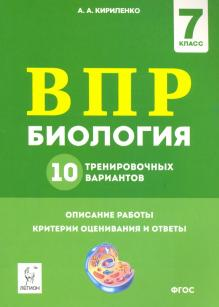 Пособия А. В. Теремова, А. И. Никишова, Р. А. Петросовой,  
В. С. Рохлова, А. А. Кириленко, являются самыми востребованными  при подготовке к ВПР 
по БИОЛОГИИ.
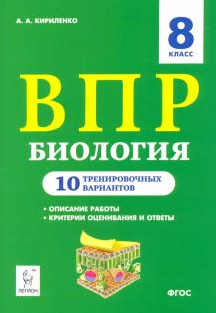 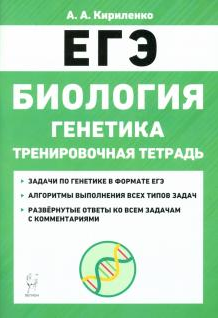 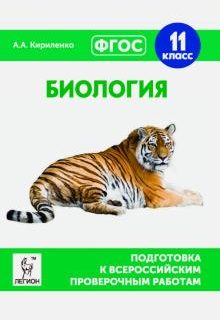 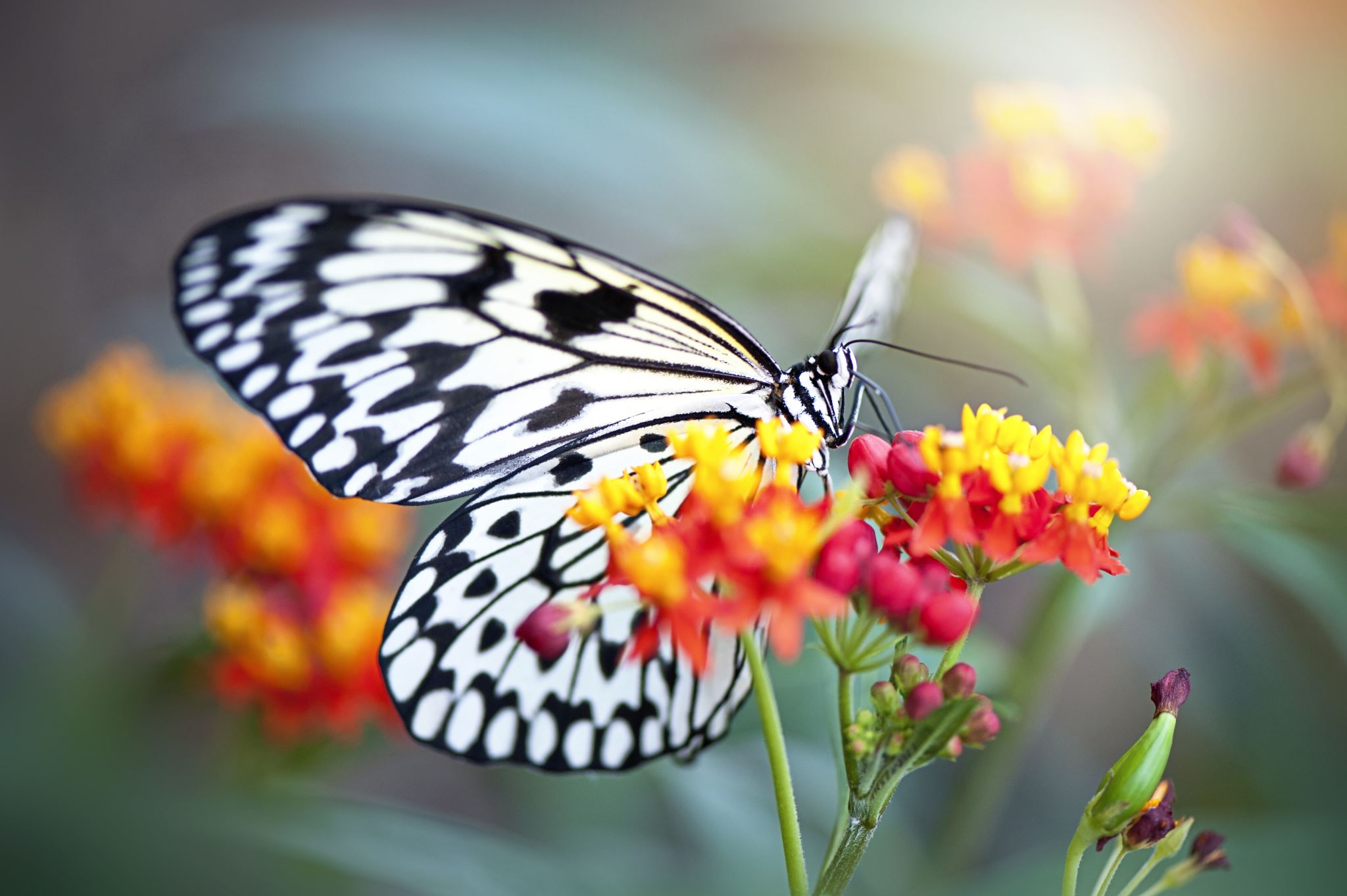 На сегодняшний день 	нет ни одного УМК по биологии, 	который бы на 100% соответствовал всем критериям и содержанию при подготовке к ВПР. Это надо учесть и для более целенаправленной, успешной подготовки к ВПР по БИОЛОГИИ, необходимо использовать пособия этих и других авторов и конечно же пособия ФИОКО и материалы от 	создателей ВПР.
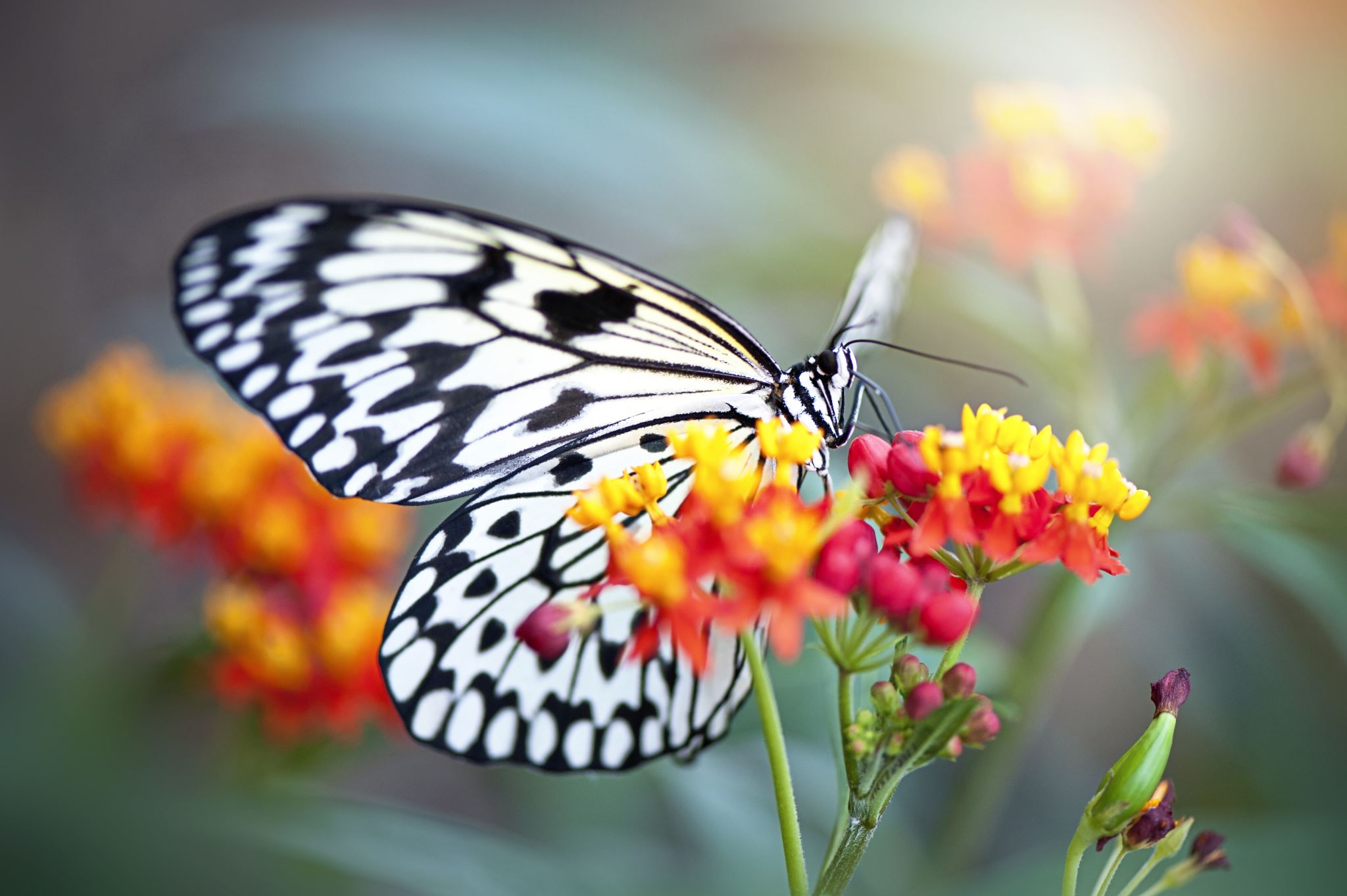 КОЛЕСО ПРЕДМЕТНОГО БАЛАНСА
Оцените Вашу 
эффективность при подготовке 
к ГИА и ВПР по каждому критерию
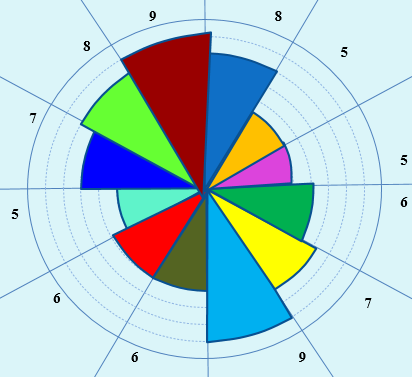 По шкале от  0 до 10 баллов: 
	Где  0, 1, 2, 3 — это полное отсутствие или очень низкие показатели знаний, умений, навыков, соответствуют оценке - «2» ;
4, 5, 6 — это удовлетворительные показатели, но до идеала еще далеко, соответствуют оценке - «3»;
7, 8  — это хорошие показатели, имеются уверенные знания, умения, навыки, что соответствует оценке - «4»;
И, наконец: 9, 10 — это максимальная   подготовленность 
          к внешнему оцениванию и соответствует - «5».
КОЛЕСО   ПРЕДМЕТНОГО   БАЛАНСА
Оцените Вашу эффективность по каждому критерию при подготовке к ВПР
По БИОЛОГИИ В 5 КЛАССЕ
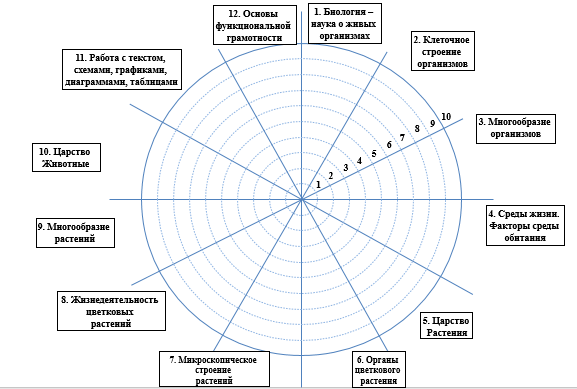 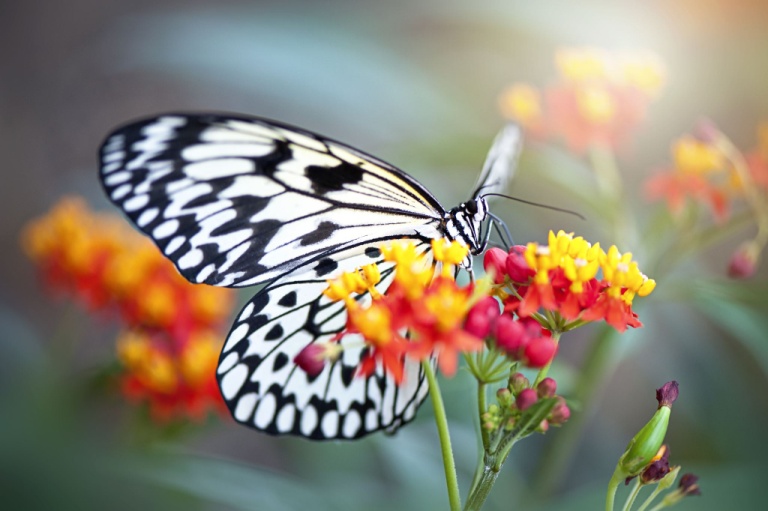 КОЛЕСО   ПРЕДМЕТНОГО   БАЛАНСА
Оцените Вашу эффективность по каждому критерию при подготовке к ВПР
По БИОЛОГИИ В 5 КЛАССЕ
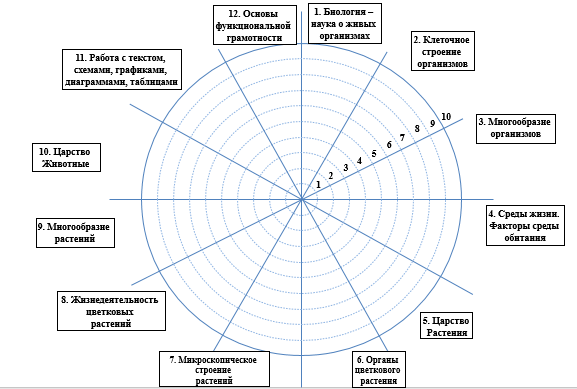 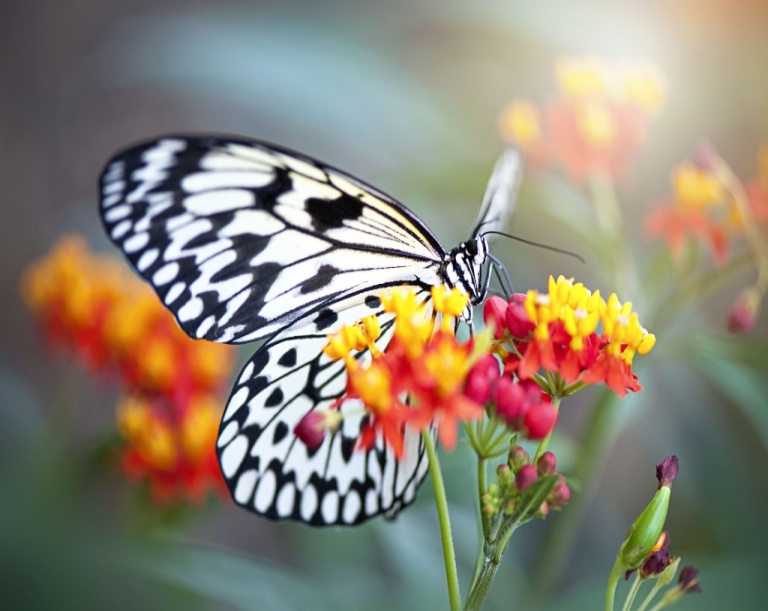 КОЛЕСО   ПРЕДМЕТНОГО   БАЛАНСА
Оцените Вашу эффективность по каждому критерию при подготовке к ВПР
По БИОЛОГИИ В 6 КЛАССЕ
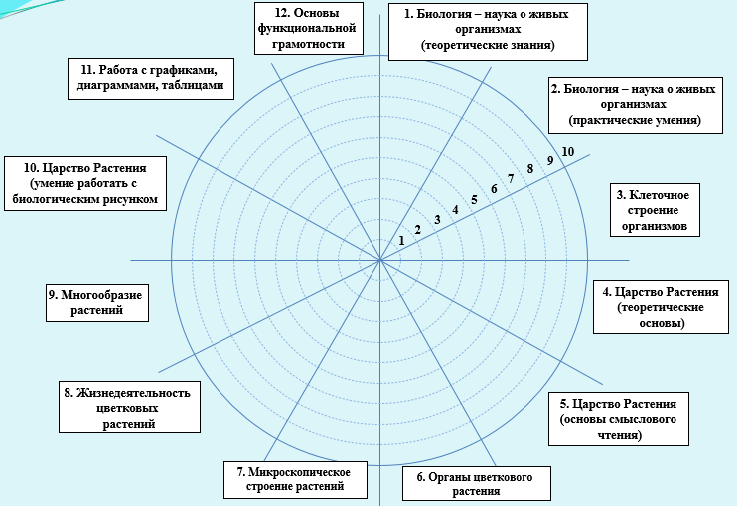 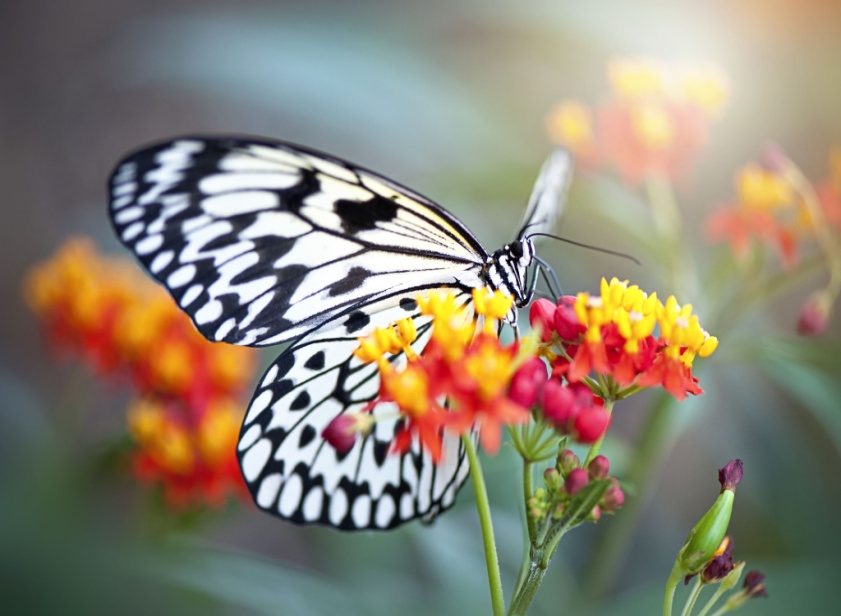 КОЛЕСО   ПРЕДМЕТНОГО   БАЛАНСА
Оцените Вашу эффективность по каждому критерию при подготовке к ВПР
По БИОЛОГИИ В 6 КЛАССЕ
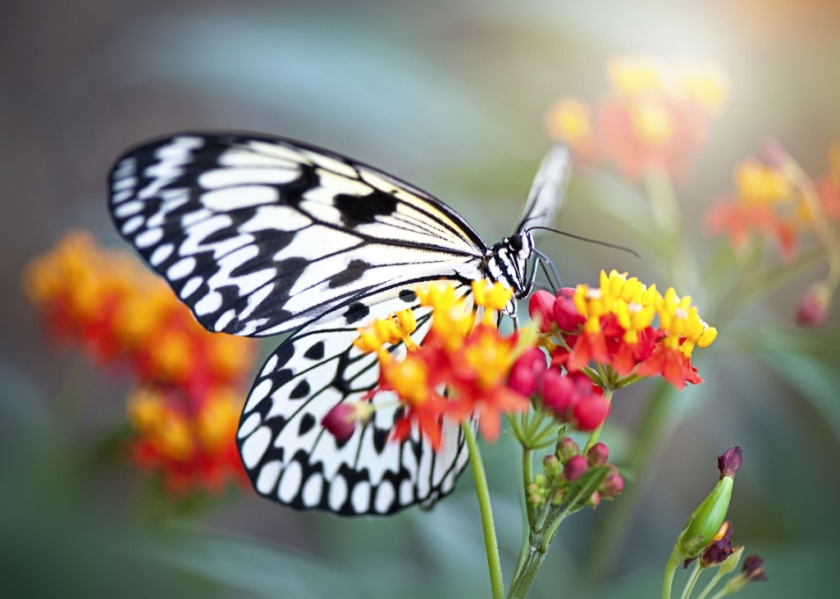 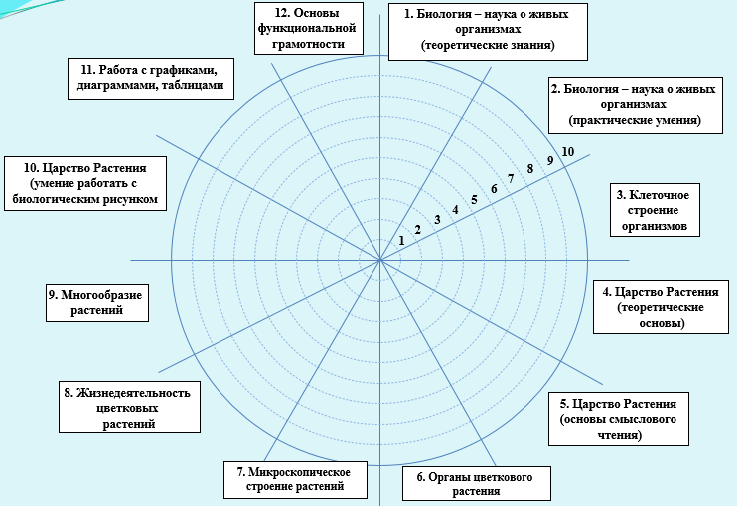 КОЛЕСО   ПРЕДМЕТНОГО   БАЛАНСА
Оцените Вашу эффективность по каждому критерию при подготовке к ВПР
По БИОЛОГИИ В 7 КЛАССЕ
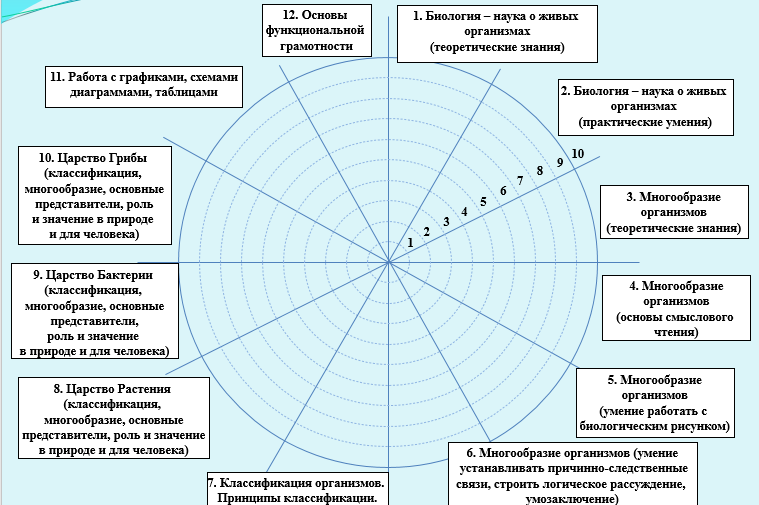 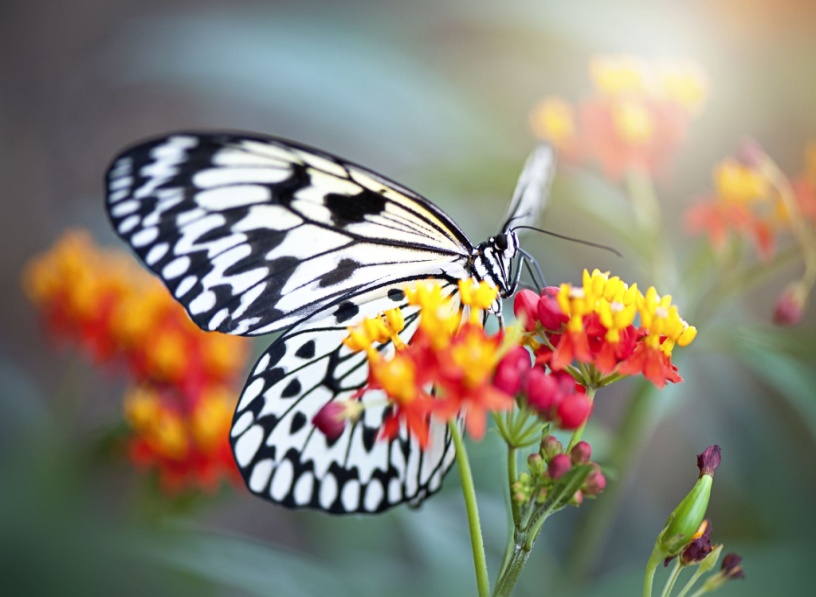 КОЛЕСО   ПРЕДМЕТНОГО   БАЛАНСА
Оцените Вашу эффективность по каждому критерию при подготовке к ВПР
По БИОЛОГИИ В 7 КЛАССЕ
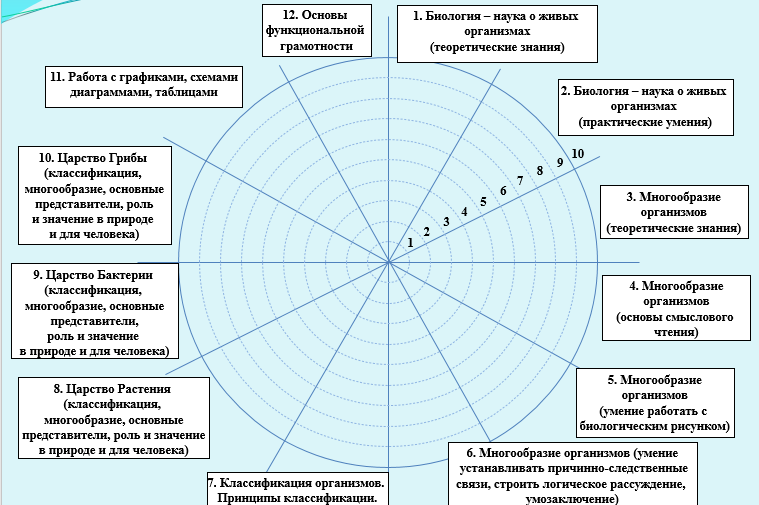 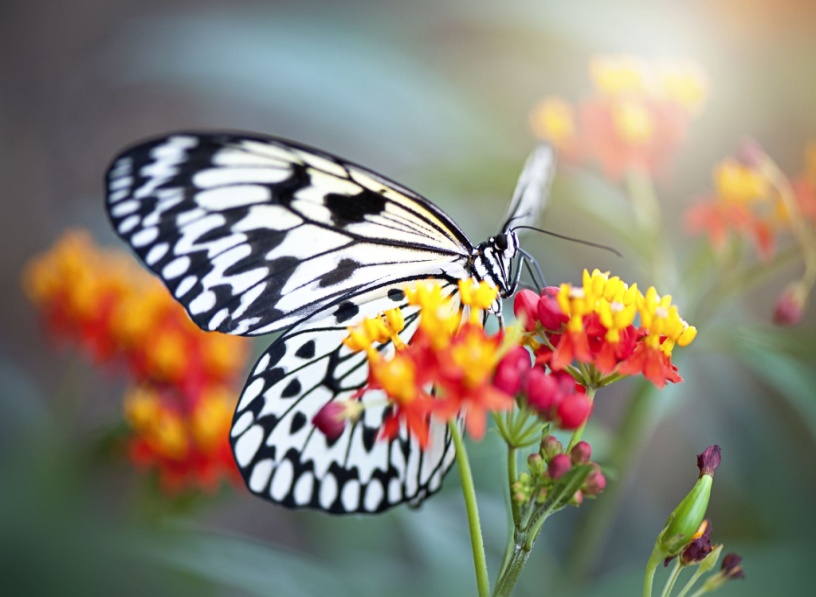 КОЛЕСО   ПРЕДМЕТНОГО   БАЛАНСА
Оцените Вашу эффективность по каждому критерию при подготовке к ВПР
По БИОЛОГИИ В 8 КЛАССЕ
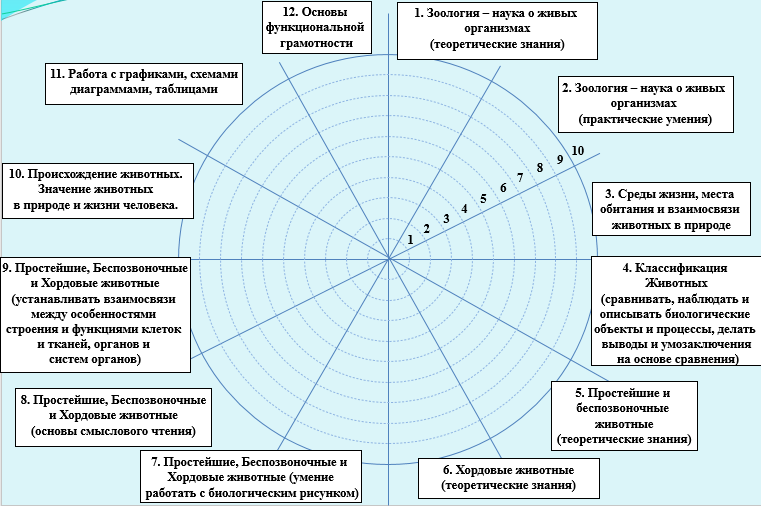 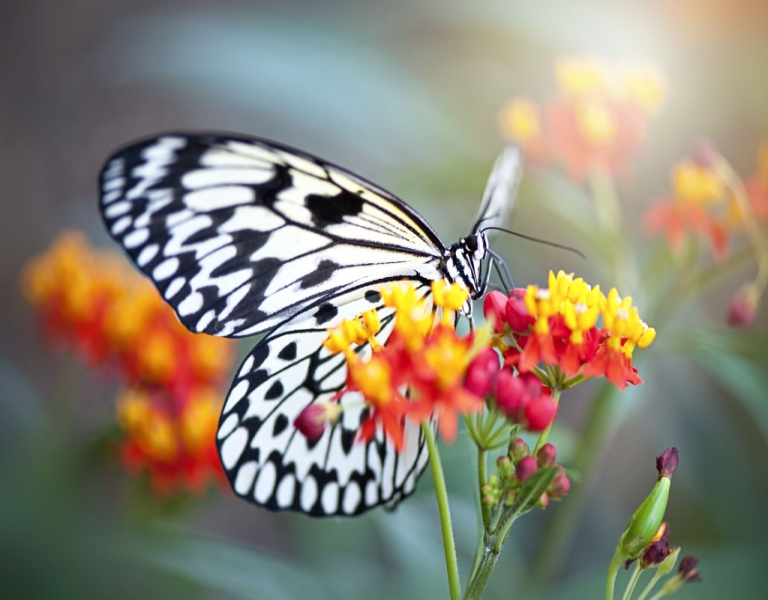 КОЛЕСО   ПРЕДМЕТНОГО   БАЛАНСА
Оцените Вашу эффективность по каждому критерию при подготовке к ВПР
По БИОЛОГИИ В 8 КЛАССЕ
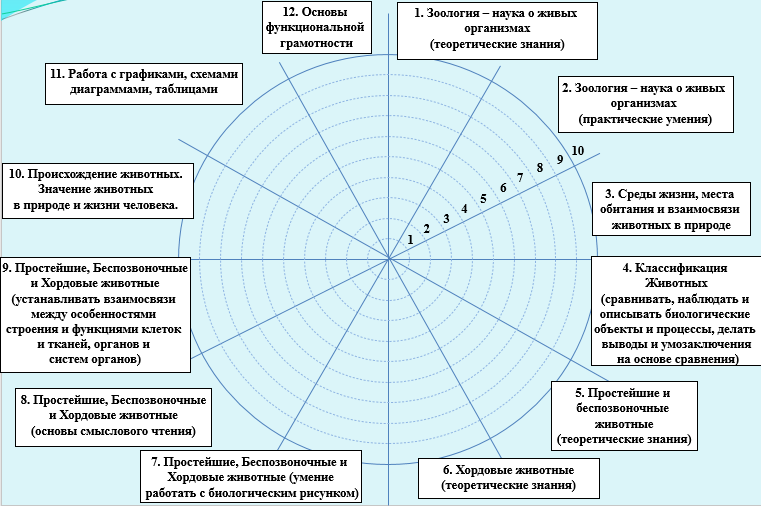 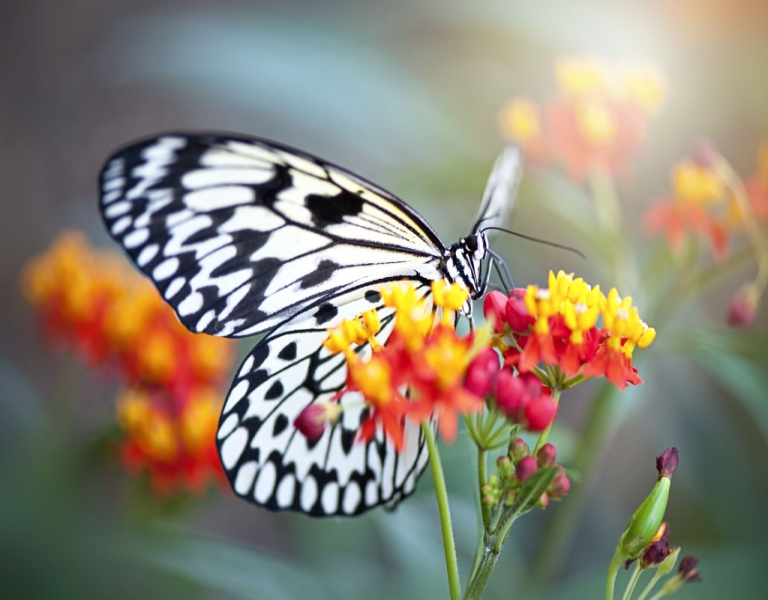 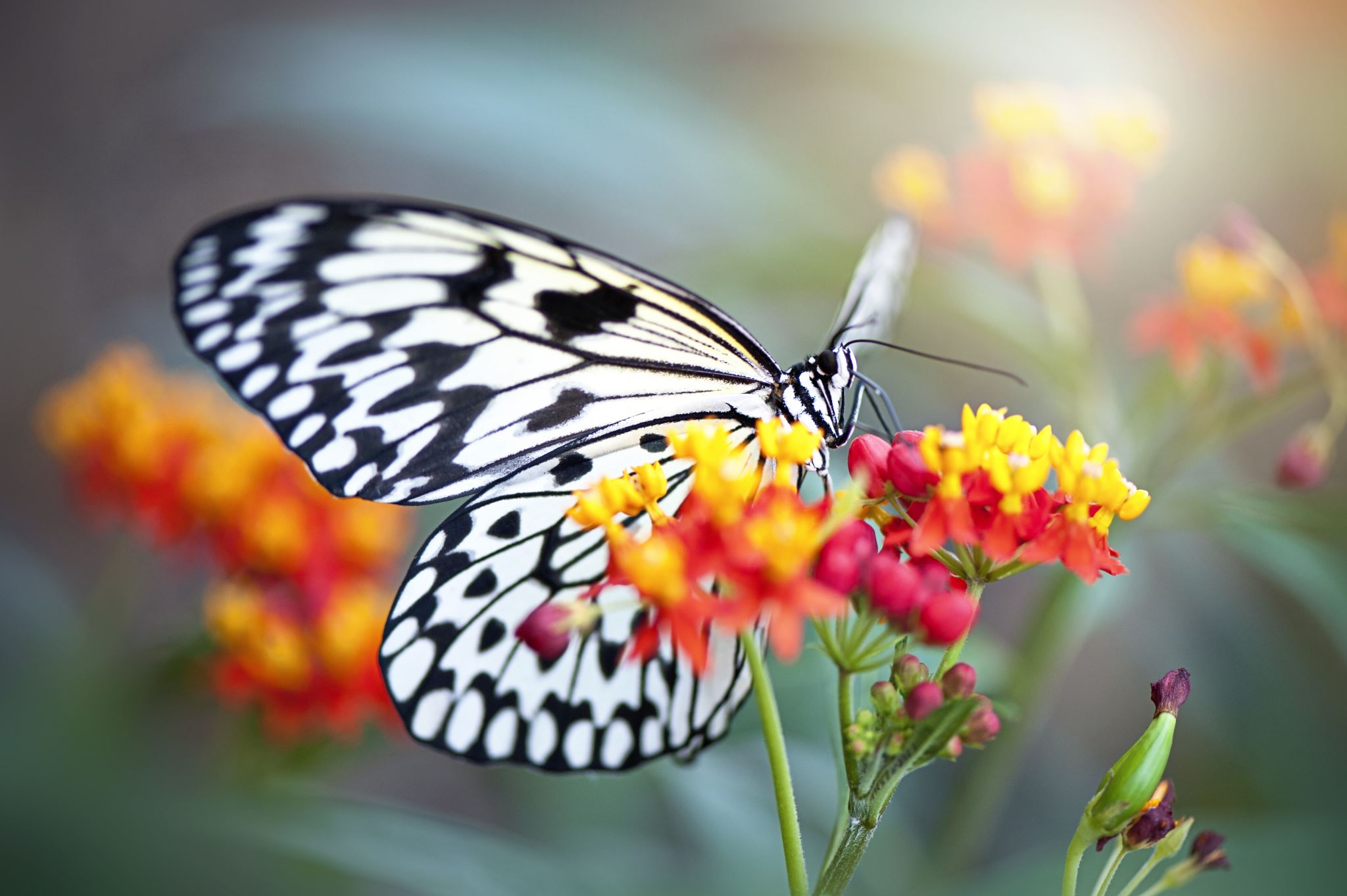 Спасибо за внимание!
Шумская Светлана Петровна - учитель высшей категории, МБОУ Марьевская СОШ, Неклиновский район.
Преподаваемый предмет – биология, химия, география. 
shumskaya1971@mail.ru